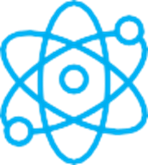 F I Z I K A
8-sinf
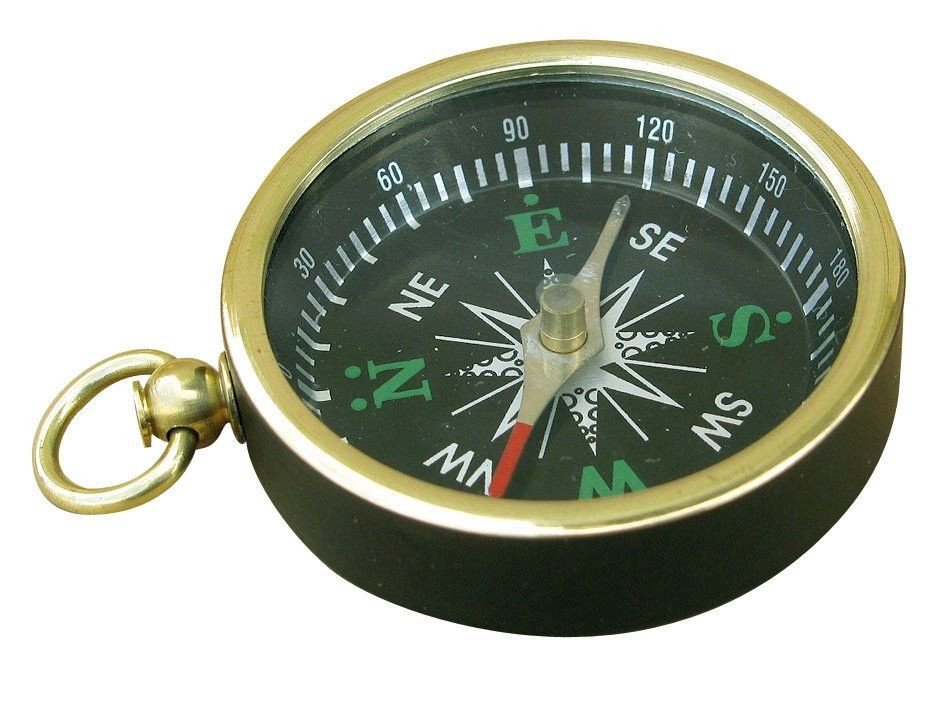 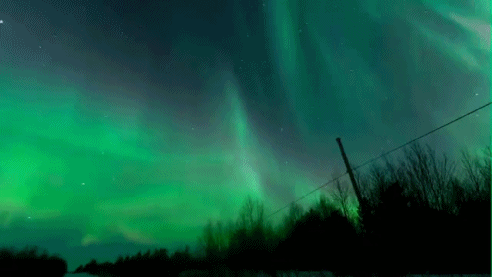 F I Z I K A
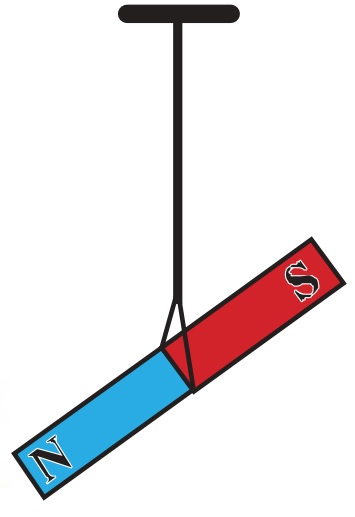 MAVZU: O‘TILGAN MAVZULARNI MUSTAHKAMLASH
Mustahkamlash
Abu Rayhon Beruniy 
(973-1047)
Magnit kuch chiziqlarining yo‘nalishi sifatida nima qabul qilingan?
1
Magnit kuch chiziqlarining yo‘nalishi sifatida shartli ravishda shimoldan chiquvchi va janubga kiruvchi yopiq chiziqlar qabul qilingan.
Magnitning maydon induksiyasining birligi qilib nima olingan va kimning sharafiga?
2
O‘z asarlarida magnitni “ohanrabo” – “temirni tortuvchi” deb atagan alloma kim?
Magnitning maydon induksiyasining birligi qilib XBS da serbiya fizika Nikola Tesla sharafiga Tesla qabul qilingan.
3
Takrorlash uchun testlar
“Magnit, magnit jismlar va ulkan magnit – Yer haqida” kitobining muallifi kim?
1
D
Abu Rayhon Beruniy
A
Uilyam Gilberg.
Andre Mari Amper
B
C
Georg Simon Om
Takrorlash uchun testlar
2
Berilganlar ichidan noto‘g‘ri jumlani toping.
Magnit ikkita − shimoliy va janubiy qutbga ega bo‘lib, bu qutblar xususiyatiga ko‘ra turlichadir.
D
Bir qutbli magnitni hosil qilib bo‘lmaydi
A
Turli qutbli magnitlar bir-biridan itariladi, bir xil qutbli magnitlar esa bir-biriga tortiladi.
B
Kuchli qizdirilganda tabiiy magnitlarning ham, sun’iy magnitlarning ham magnit xossalari yo‘qoladi.
C
Takrorlash uchun testlar
Jismalarning magnit xossalarini o‘lchovchi asbob qanday nomlanadi?
3
D
Fotometr
A
Aktinometr
Lyuksmetr
B
C
Magnitometr
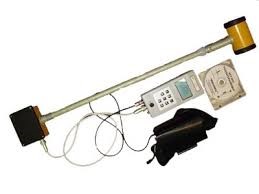 Takrorlash uchun testlar
4
Qutb yog‘dusi Yerning qaysi joylarida kuzatiladi?
Yerning faqat shimoliy qutbida
A
Yerning faqat janubiy qutbida
Shimoliy va janubiy qutblarida
D
B
C
Yerning ekvator qismida
Takrorlash uchun testlar
Qutb yog‘dusi Yer sirtidan qanday balandlikda kuzatiladi?
5
80-1000 km balandlikda
A
100-150 km balandlikda
1500-2000 km balandlikda
D
B
C
1000-1200 km balandlikda
Takrorlash uchun testlar
Magnit maydonning elektr toki bilan bog‘liqligini tajribada birinchi bo‘lib kim qachon aniqladi?
6
A
1810-yilda Andre Mari Amper
D
1815-yilda Dominik  Fransua Agaro
B
1825-yilda Georg Simon Om
1820-yilda Xans Kristian Ersted
C
Takrorlash uchun testlar
Spiral shaklidagi simlar o‘ramiga nima deb ataladi?
7
Elektr o‘tkazgich
A
Solenoid
Elektomagnit
D
B
C
Toroid
Takrorlash uchun testlar
8
Magnitning qaysi qismida tortishish kuchi eng katta?
A
Faqat shimoliy qutbida
D
Faqat janubiy qutbida
B
Ikkita qutbida
Markaziy qutbida
C
Mustaqil bajarish uchun topshiriqlar:
O‘tilgan mavzularni takrorlash.

Magnitni bo‘laklarga bo‘ling va ularni o‘zaro ta’sirini o‘rganing.